宣教关怀
感谢天父的带领，池雯雯宣教士在述职期间有休息，有服侍，有静修，并重新得力。她将于10月1日上新工场，服侍难民群体。她需要智慧和灵巧的开始教导难民孩子。求祢指引她，使她所走的每一个脚步，都为祢留下佳美的脚踪，显示祢的慈爱，吸引难民渴慕认识祢。为她适应新工作、新生活、新环境和新同工祷告。虽然万事起头难，但相信主恩够她用。愿主保护她健康平安，信心坚定。奉主基督名求，阿们。
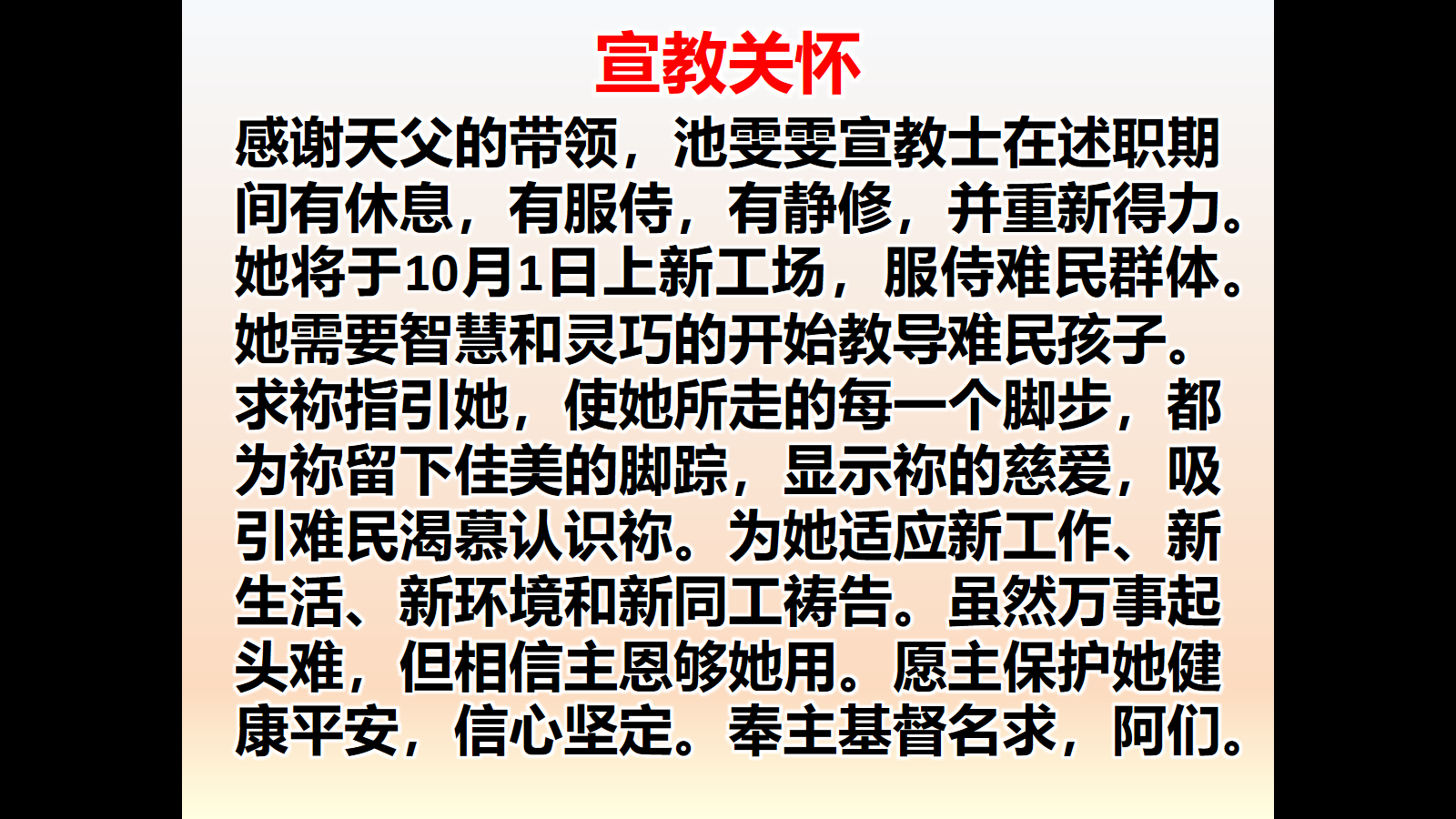